The Chicago School Brand Guidelines
Please follow the guidance outlined here to ensure all materials maintain the university’s official and permitted branding. 
Please download this resource for full functionality.
Core Messaging – Mission & Vision [DRAFT – pending formal approval]
The Chicago School Mission Statement
The Chicago School grounds the next generation of change-makers in innovative theory and culturally competent practice to secure the integrated health of individuals, organizations, and communities.

The Chicago School Vision
The Chicago School seeks to be a global leader in increasing accessibility to expert, integrated, culturally competent care within all communities and organizations.
Core Messaging – Values
The Chicago School’s Values
The success of The Chicago School is linked to our values. Reflecting the systemic integration of our mission, our values are found in the four core elements that guide our unique approach to learning: Education, Innovation, Community, and Impact.

Education: Preparing tomorrow’s integrated health professionals.
Innovation: Embracing next-gen learning and practice.
Community: Creating connection, inclusion, and belonging.
Impact: Helping individuals, organizations, and communities.
Core Messaging – Approach
The Chicago School Approach
“The Chicago School Approach” is an immersive, applied learning model focused on developing professionals who can address present challenges and anticipate future needs. It combines four core elements of The Chicago School experience—Education, Innovation, Community, and Impact—to give students a practical and solutions-oriented education.  
This is not an intellectual pursuit for the sake of an intellectual pursuit—like much of traditional graduate education. What matters to The Chicago School is equipping graduates with the theory, practice, and cultural competence to have a positive impact on individuals, organizations, and communities throughout the world.
Typography
Headings (Georgia Bold; Orange)

Body Text (Trade Gothic LT Std; Black)
Colors
RGB: 252, 218, 95
CMYK: 1, 13, 74, 0
Hex Code: #FCDA5F
RGB: 37, 57, 128
CMYK: 100, 87, 20, 11
Hex Code: #253980
RGB: 252, 245, 191
CMYK: 1, 2, 31, 0
Hex Code: #FCF5BF
RGB: 0, 113, 181
CMYK: 94, 44, 0, 0
Hex Code: #0071B5
RGB: 194, 195, 197
CMYK: 0, 0, 0, 28
Hex Code: #C2C3C5
RGB: 213, 107, 59
CMYK: 13, 70, 87, 2
Hex Code: #D56B3B
RGB: 229, 229, 231
CMYK: 0, 0, 0, 11
Hex Code: #E5E5E7
RGB: 244, 153, 70
CMYK: 2, 47, 82, 0
Hex Code: #F49946
Logos – General Guidance
If you need to resize a logo, ensure that you maintain the default aspect ratio of the image to avoid distortion.
Do not recolor, crop, or otherwise customize logos beyond the versions included in this resource.
For downloadable logo images, please see the Marketing resource site.
Logos (University)
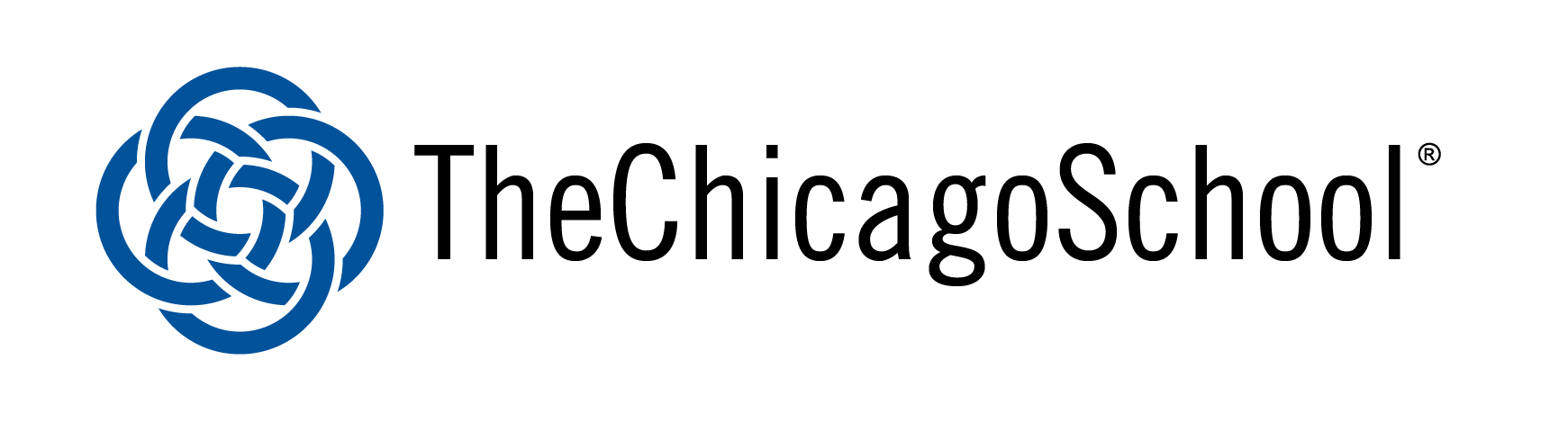 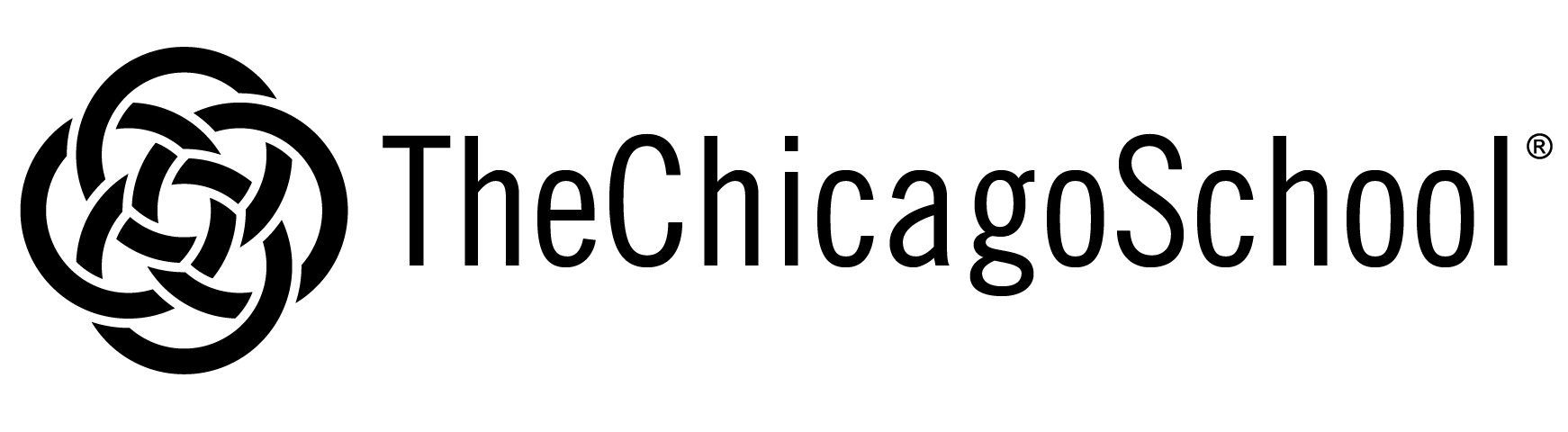 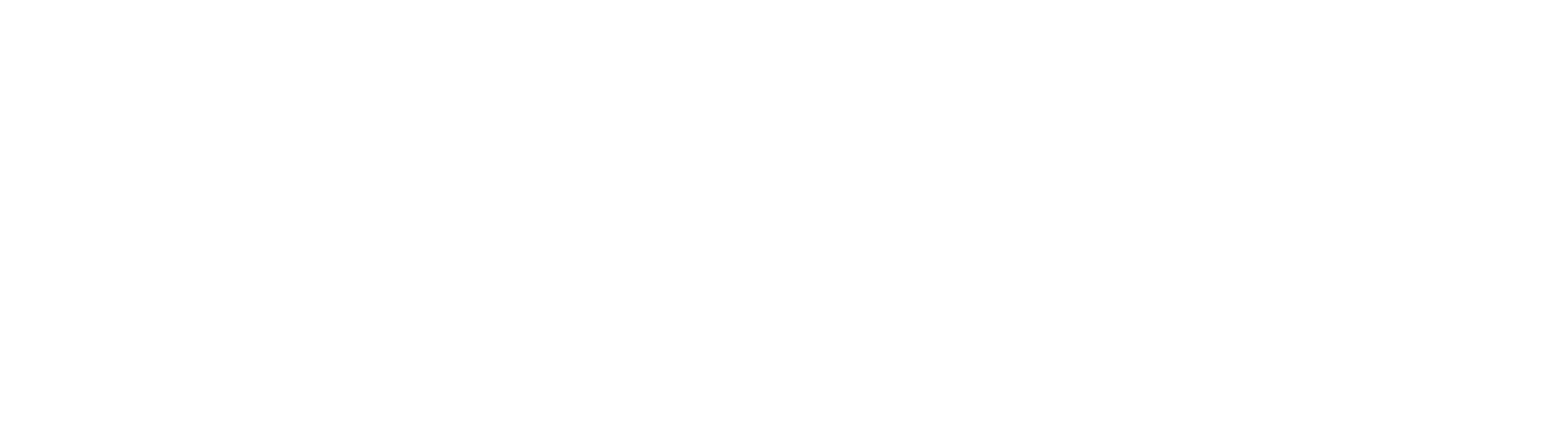 Logos (College of Undergraduate Studies)
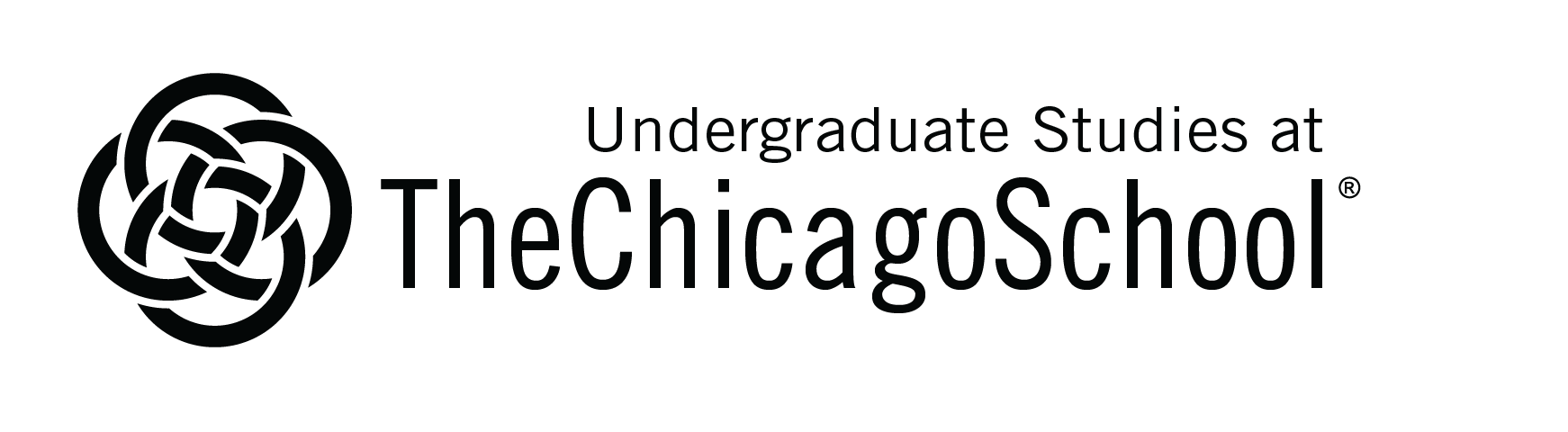 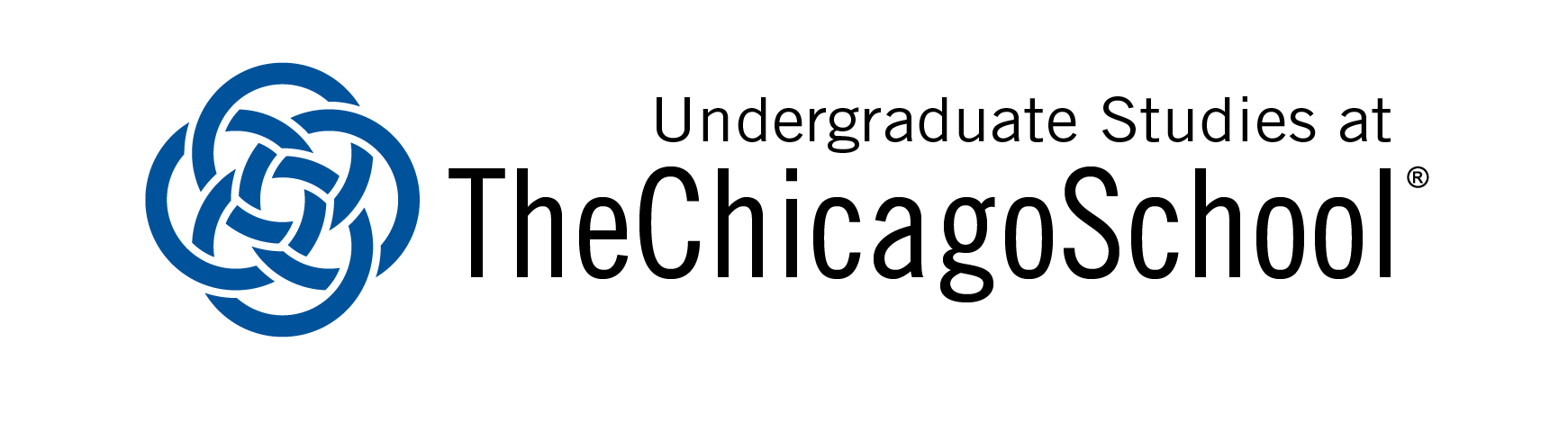 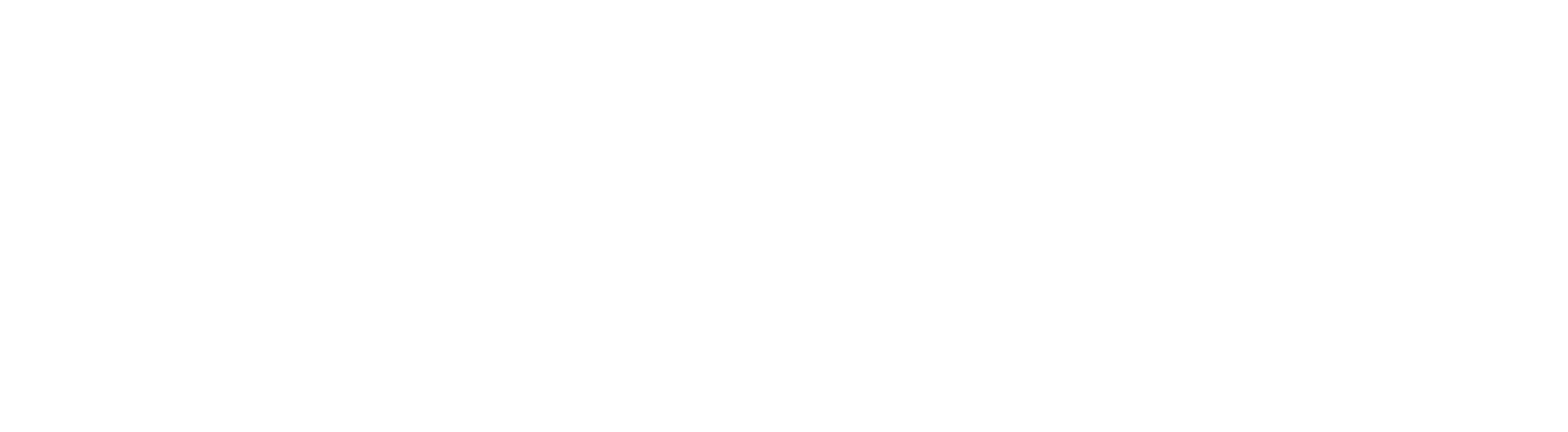 Logos (College of Graduate & Professional Studies)
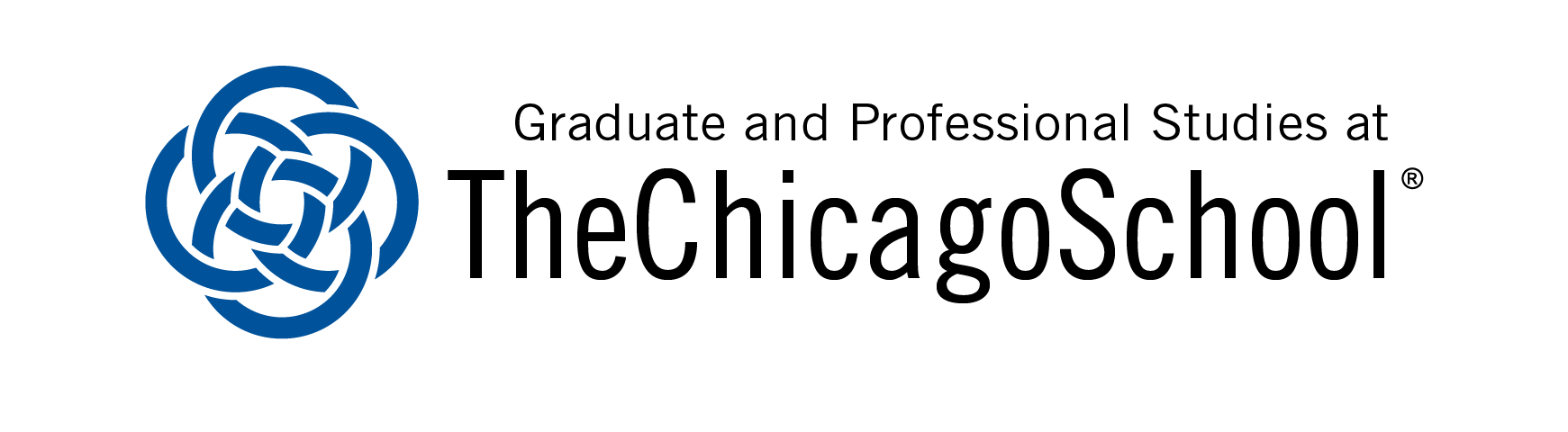 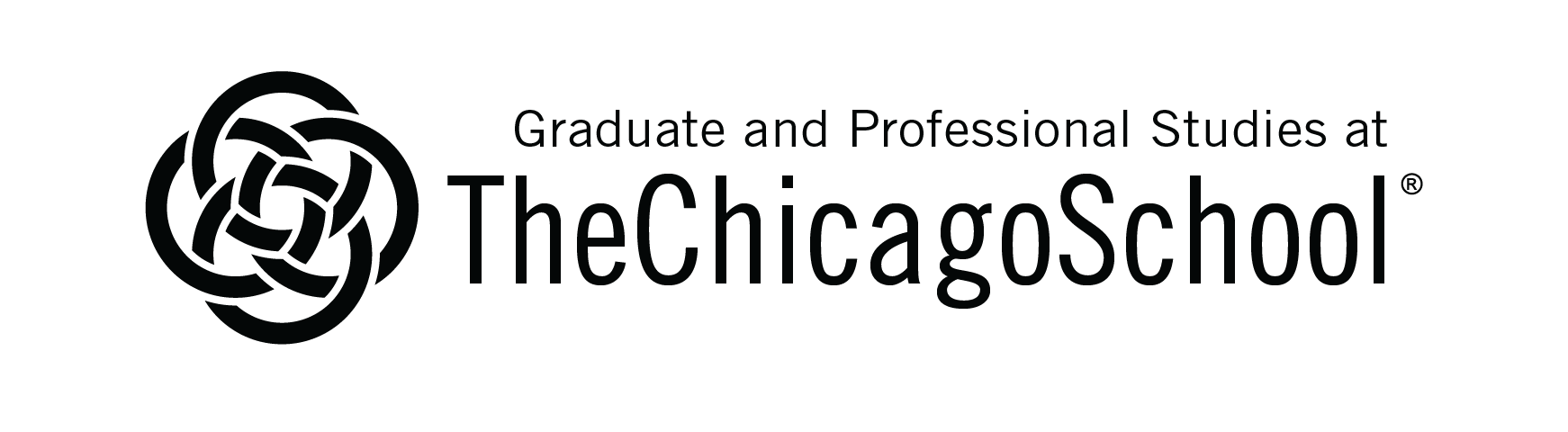 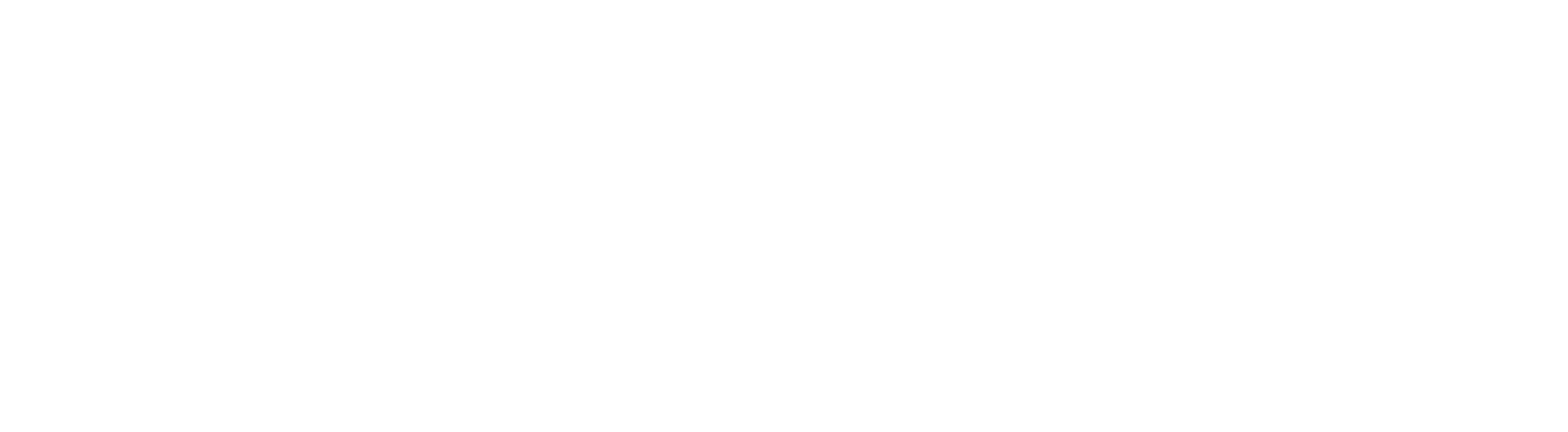 Logos (College of Professional Psychology)
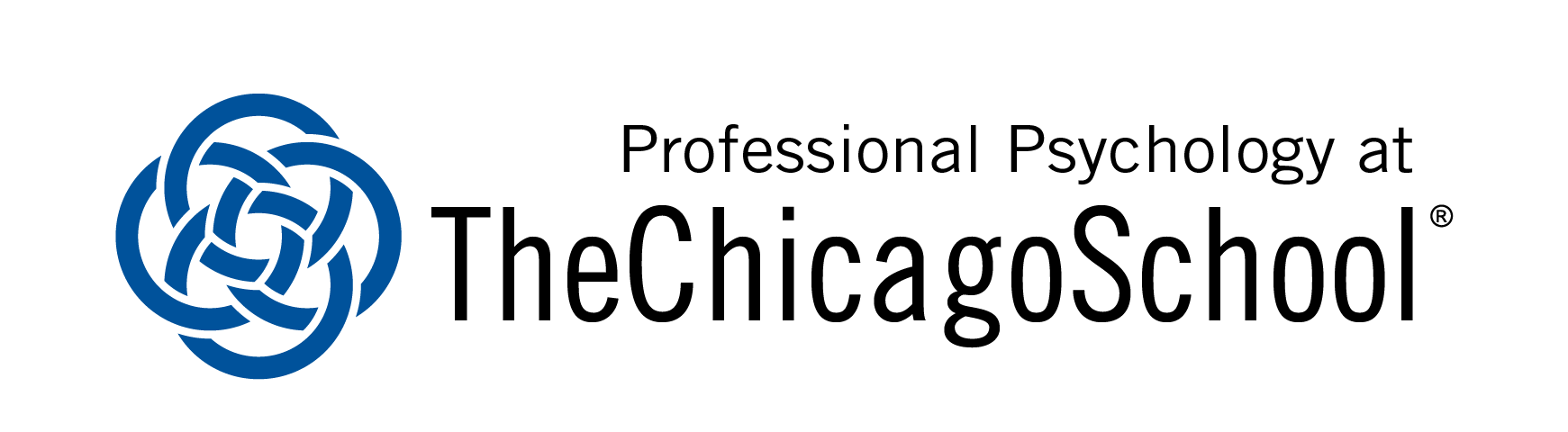 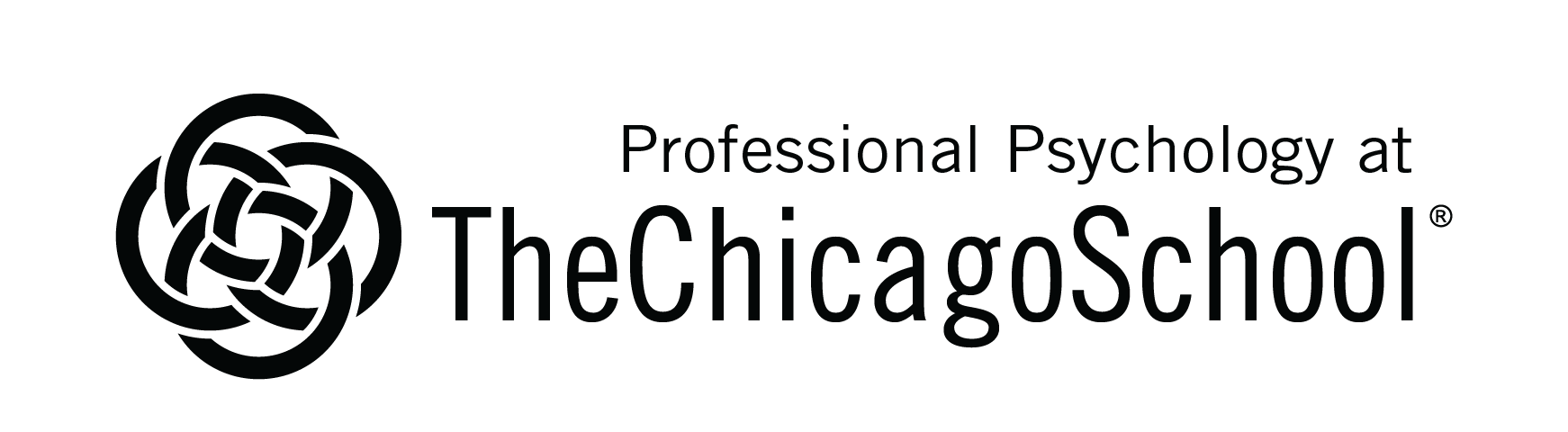 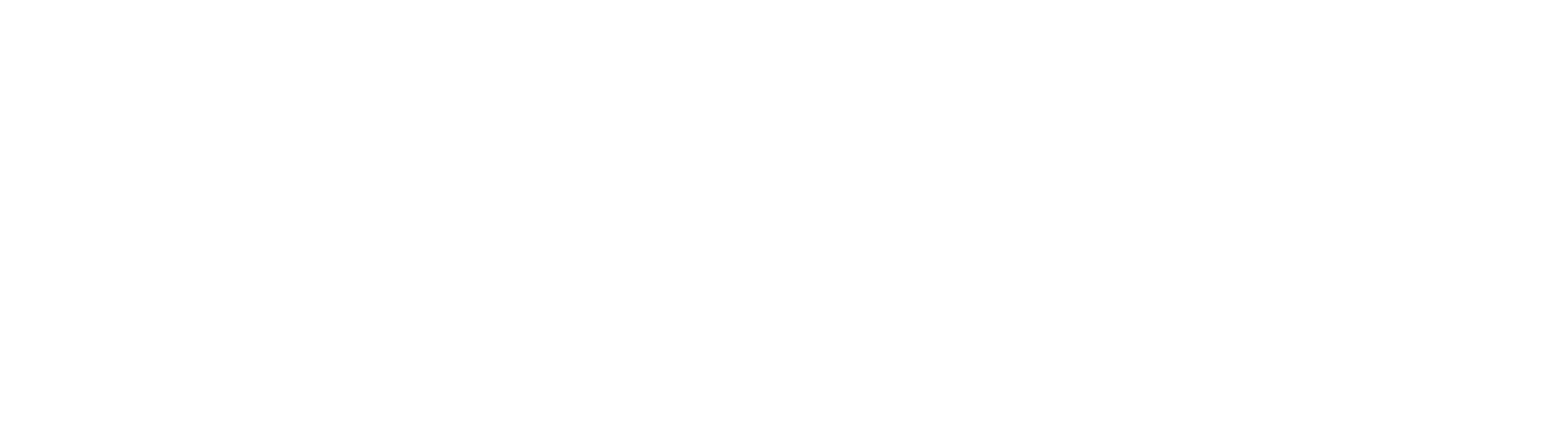 Logos (IllinoisCOM)
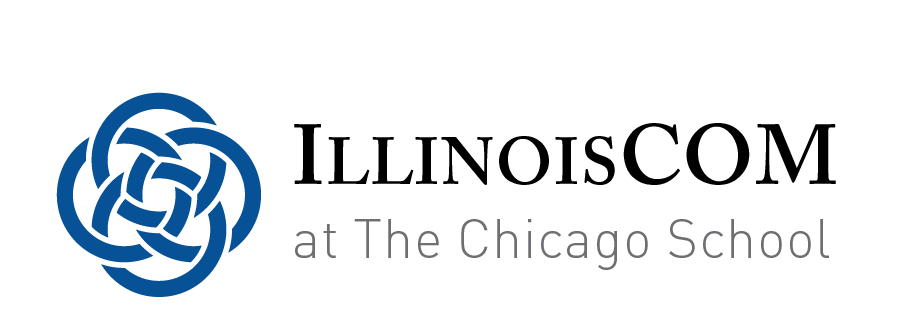 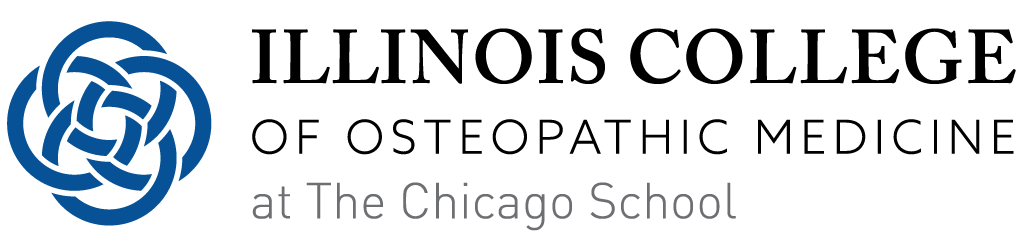 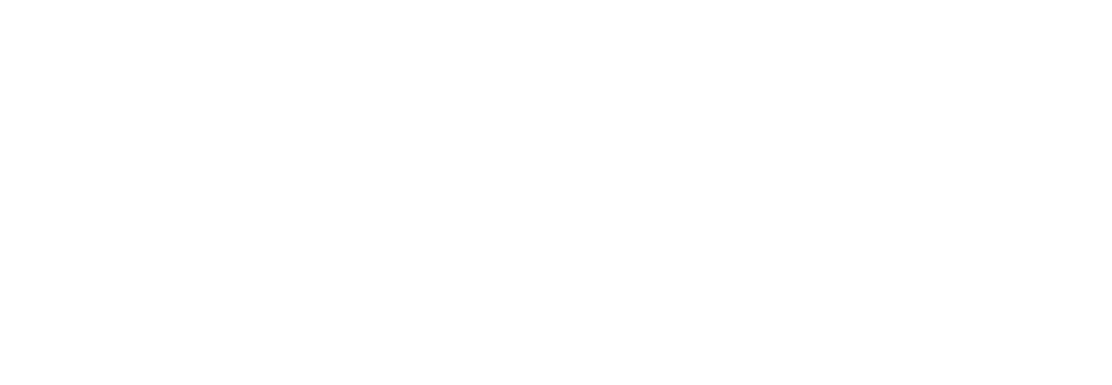 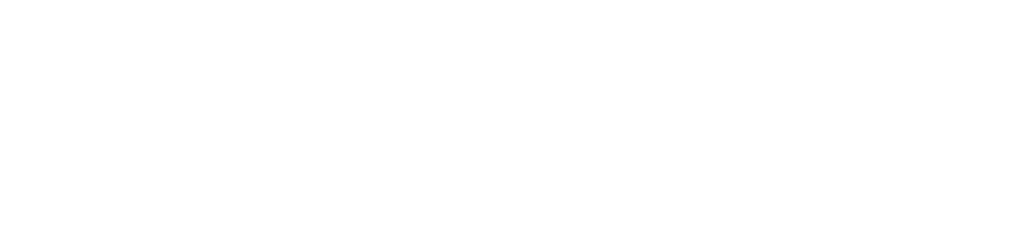 Naming Conventions
When referring to the university, please use:
The Chicago School

Please do not use:
The Chicago School of Professional Psychology
TCSPP
TCS
PP
CS
Templates and Additional Resources
For all official templates and branded resources, please refer to the Marketing Resource Site.
For any additional questions, please submit them here.